Boolean Algebra
350151 – Digital Circuit 1
Choopan Rattanapoka
Basic Theorems (1)
Operation with 0 and 1
X + 0 = X
X + 1 = 1
X  •  0 = 0
X  •  1 = X
Idempotent laws
X + X = X
X  • X = X
Basic Theorems (2)
Involution laws
(X’)’  = X
Laws of complementarity
X + X’  = 1
X  • X’  = 0
Example :
(AB’ + D)E + 1   Anything + 1 = 1
(AB’ + D)(AB’ + D)’  X •  X’  = 0

         X
Commutative, Associative Laws
Commutative Laws
XY = YX
X + Y = Y + X
Associative Laws
(XY)Z   =    X(YZ)


(X + Y) + Z   =   X + (Y + Z)
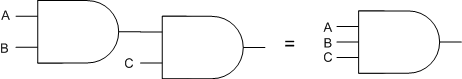 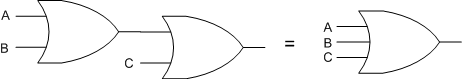 Distributive Laws
X(Y + Z)  =  XY + XZ
X + YZ    =  (X + Y)(X + Z)
Proof : 
	(X + Y)(X + Z)    X(X + Z) + Y(X + Z)
                            XX + XZ  + YX  +  YZ
                             X  + XZ   + XY  + YZ
                             X (1 + Z  + Y) + YZ
			           X + YZ
Simplification Theorems
XY + XY’ = X
(X+Y)(X + Y’) = X
X + XY = X
X(X + Y) = X
(X + Y’)Y = XY
XY’ + Y = X + Y
Exercise 1
Simplify the following expression :
Z = A’BC + A’
Z = [A + B’C + D + EF][A + B’C  + (D + EF)’]
Z = (AB + C)(B’D + C’E’) + (AB + C)’
[Speaker Notes: Z = A’BC  + A’  ->  A’(BC + 1) -> A’
Z =  (X + Y)(X + Y’) ->  X -> A + B’C
Z =  XY + X’ -> X+Y -> (AB +C)’ + B’D C’E’]
DeMorgan’s Laws
The inverse or complement of any Boolean expression can easily be found by successively applying the following theorems, which are frequently referred to as Demorgan’s Laws
(X + Y)’  = X’Y’
(XY)’      = X’ + Y’
Example : find the complement of (A’ + B)C’
	[(A’ + B)C’]’    (A’ + B)’ + C   AB’ + C
Example : DeMorgan’s Laws
Find the inverse of F,  F = A’B + AB’

      F’  =  (A’B +  AB’)’
           =  (A’B)’ (AB’)’
           =  (A’’ + B’)(A’ + B’’) = (A+B’)(A’+B)
           =  AA’ + AB + A’B’ + BB’
           =   AB + A’B’
Exercise 2
Find the Boolean expression of F and its truth table and then simplify it and draw the digital circuit equivalent to its simplified expression 

     (1)




     (2)
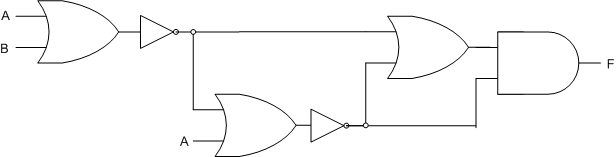 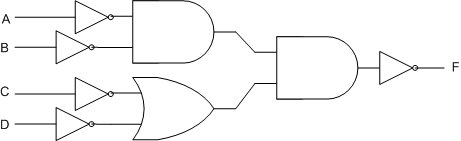 TODO
Find the Boolean expression of F and then simplify it and draw the digital circuit equivalent to its simplified expression :
   
      


Find the simplified inverse of F and draw its wiring diagram.
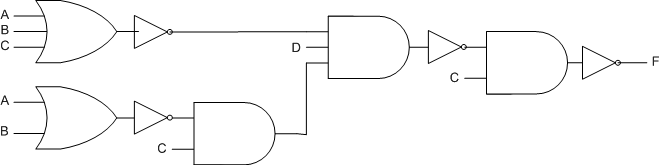